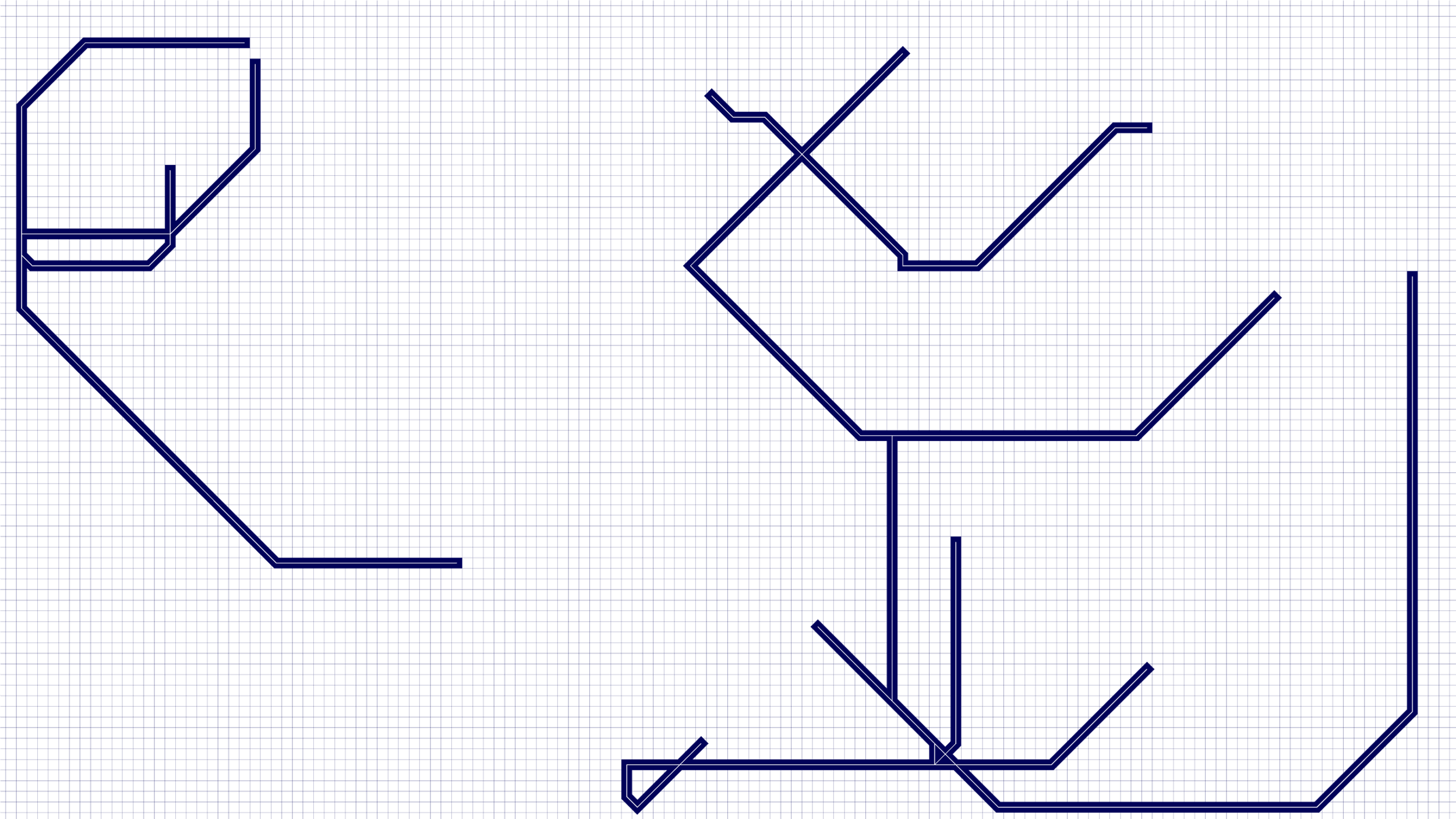 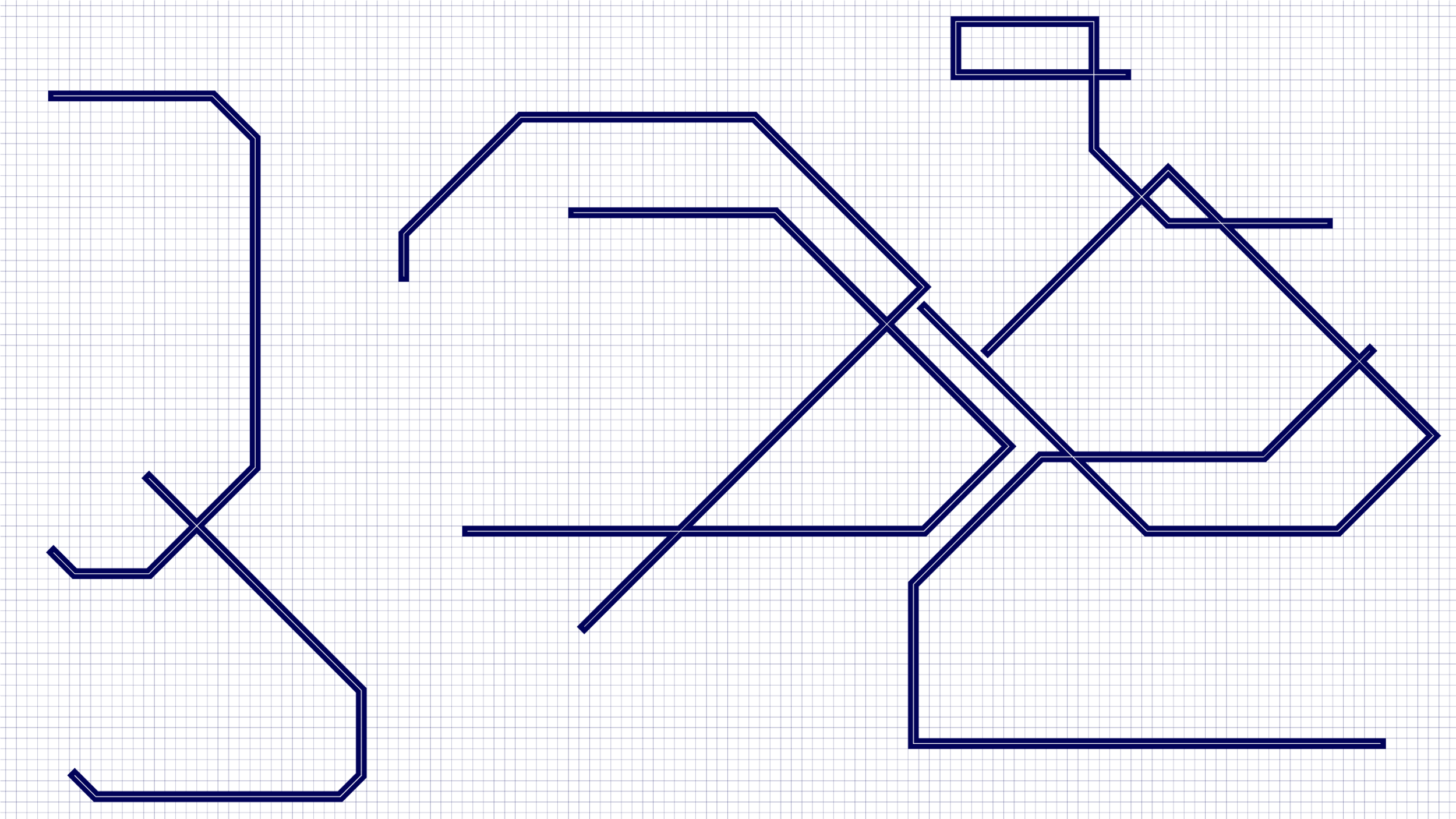 FHIR Demo 2024
This is a sample PowerPoint template giving you some ideas on how to craft a presentation with the look and feel of the FHIR Demo 2024.